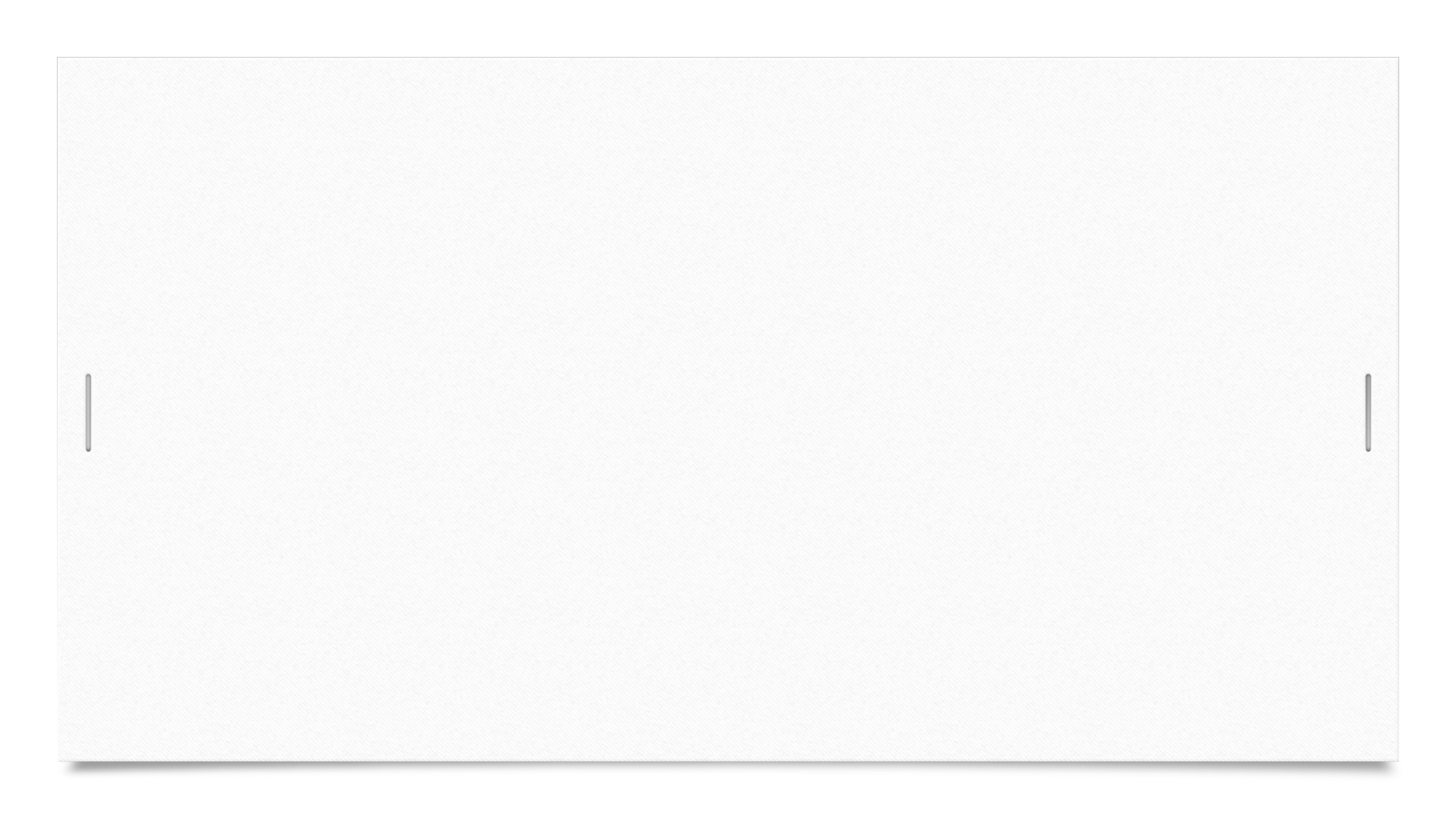 Bidders’ ConferenceWIOA TITLE IYouth services PY 2025 - 2029
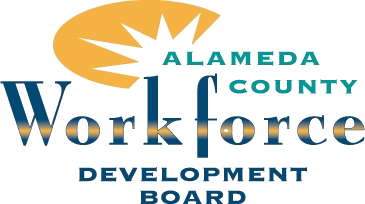 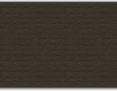 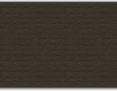 December 5, 2024
10:00-11:30AM 
and 
3:00-4:30PM
1
Table of Contents
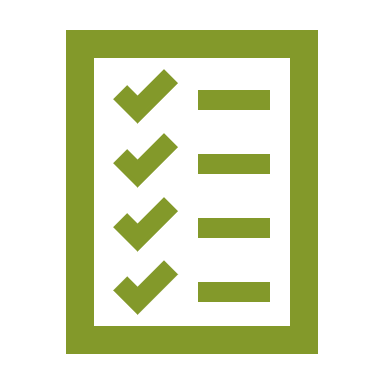 Welcome
WIOA and ACWDB Overview
RFP Specifics
Questions & Answers 
Networking
2
Welcome!!
This session will be recorded for accuracy.
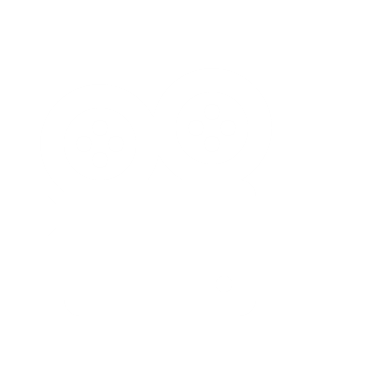 3
WIOA & ACWDB Overview
Federal Workforce Innovation and Opportunity Act (WIOA) Title I program
Department of Labor – Employment and Training Administration
State of California – Employment Development Department 
Alameda County Workforce Development Board – one of two state-designated workforce boards in Alameda County (outside of Oakland).

The local system establishes services through front-line service providers to equip Adults, Dislocated Workers, In-School Youth and Out-of-School Youth with career readiness services, career placement, skills training, and other post-secondary options.
4
[Speaker Notes: *Page 3 of RFP]
RFP Specifics
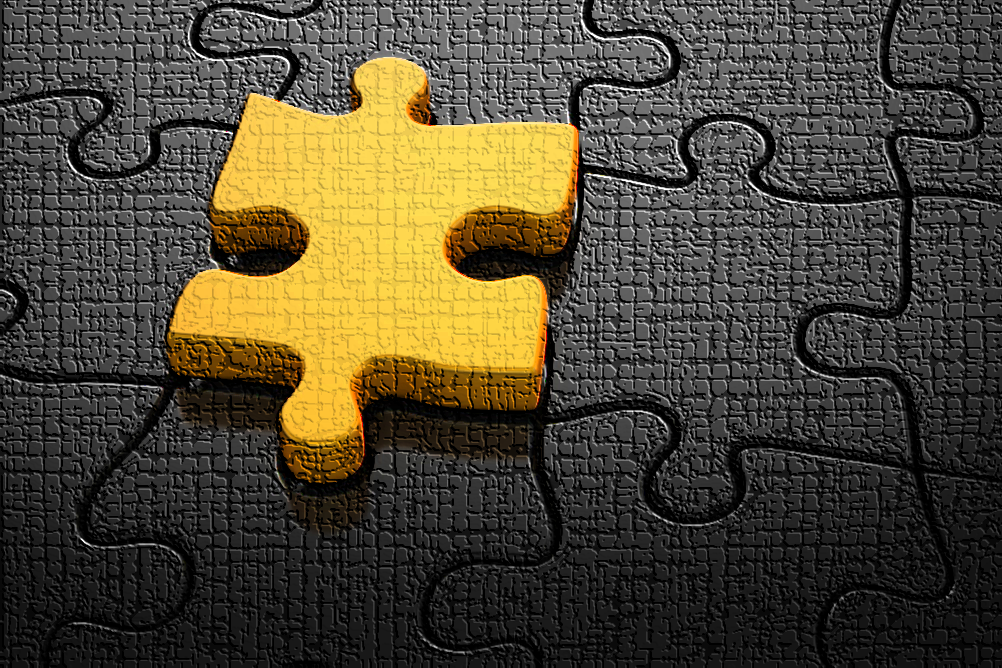 5
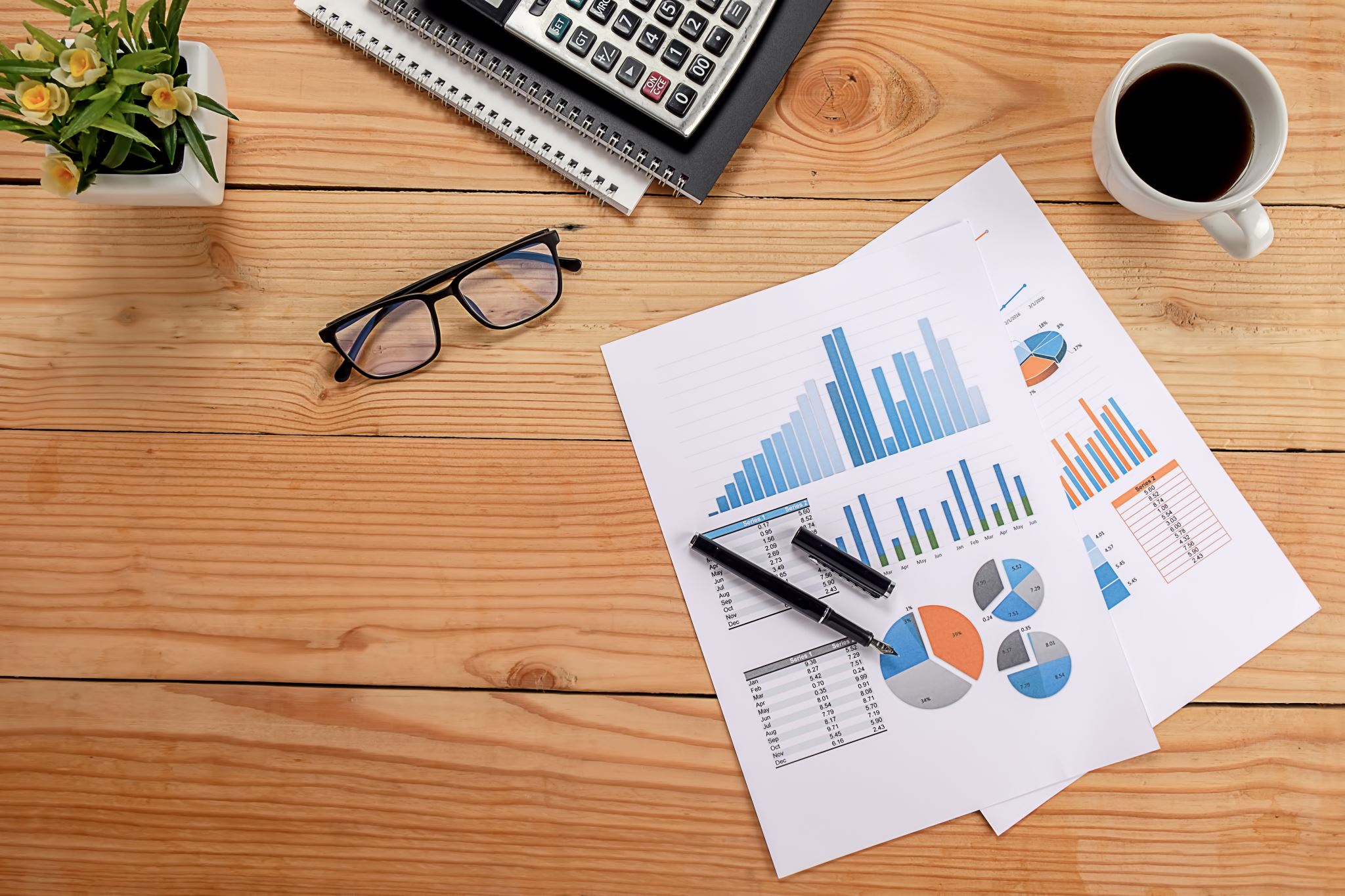 One Request  for Proposal(July 1, 2025 - June 30,2029)
Out of School Youth (OSY), 75% Funding Allocation
Future Force Career Program

In School Youth (ISY), 25% Funding Allocation
Youth Innovation Program
6
[Speaker Notes: WIOA requires that at least 75% of youth funding be allocated toward eligible OSY and the remaining balance or 25% is allocated toward ISY

There is only 1 request for proposal with two separate response packets. 

The OSY Program will have the local name “Future Force Career Program” and ISY will have the local name of “Youth Innovation Program.” 
Each will operate under the banner of Youth and Young Adult services. 

Page 6 for more information.]
Geographic scope for OSY Services
No geographic requirement for ISY
7
[Speaker Notes: On the screen we have the geographic region which may be used for Out of School Youth during this process. There are no geographic requirements for In School Youth.]
Out of school youth (OSY)
8
[Speaker Notes: Funding will be dependent on the subregion.  Funding Allocations are determined based on the high levels of unemployment within these subregion areas.
12 Month Cost Reimbursement Contract with the option to renew for up to 3 years. (4 year in total)]
In School Youth (ISY)
[Speaker Notes: Funding is not dependent on sub-region, however the response packet will still require the bidder to list which subregion will be supported.

12 Month Cost Reimbursement Contract with the option to renew for up to 3 years. (4 year in total)

Information for both  page 8]
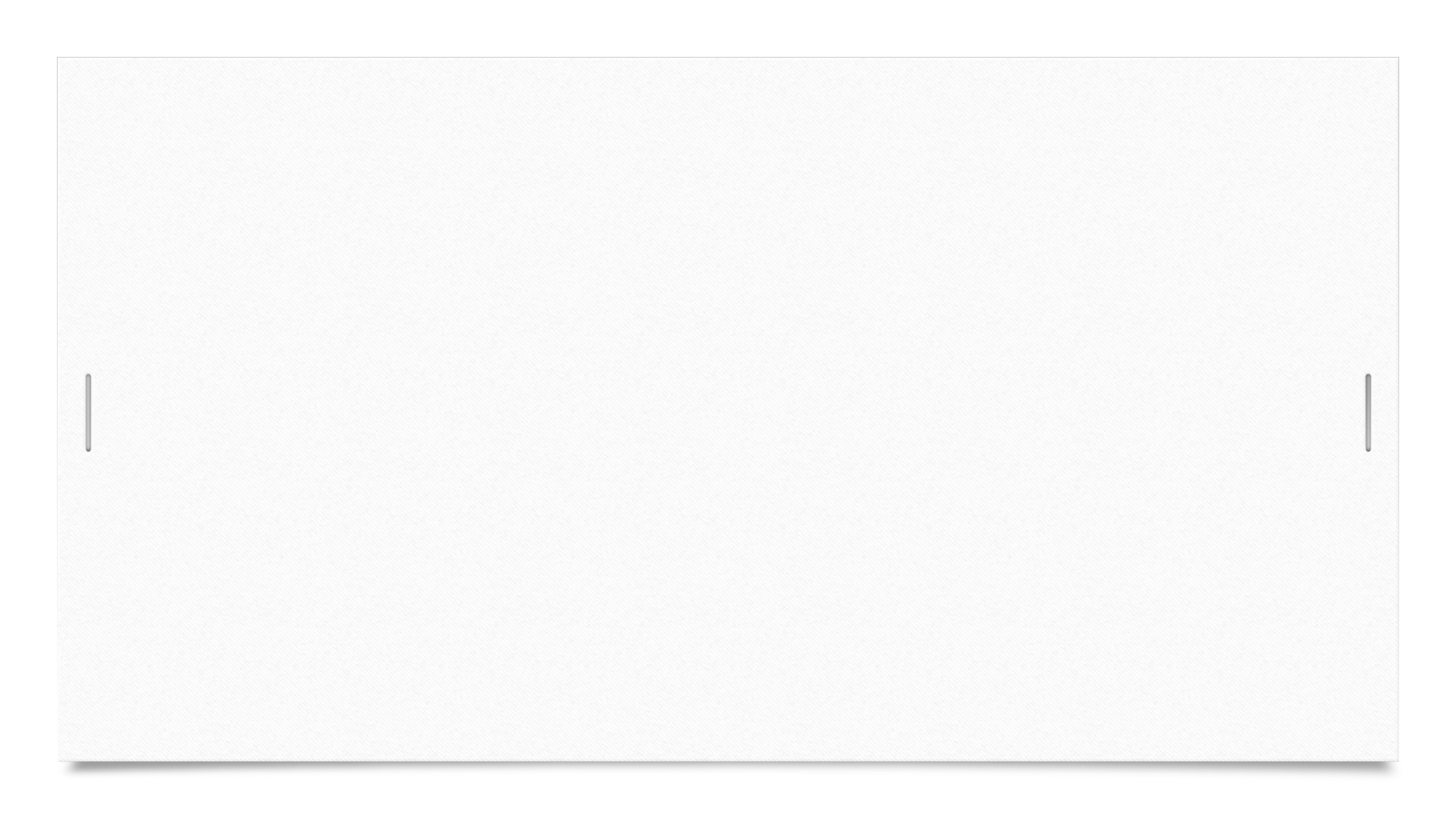 Eligibility for In School & Out of School Youth
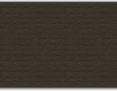 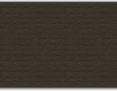 10
[Speaker Notes: More information regarding eligibility starting on page 14]
WIOA PROGRAM DESIGN REQUIREMENTS & ENHANCED ELEMENTS
11
[Speaker Notes: Earlier this year, ACWDB -- in collaboration with the Apollo Research Team, facilitated a community youth feedback research process, allowing us to highlight the following enhanced elements along with our WIOA Program Design Requirements.

Outreach – identifying potentially eligible youth and providing an orientation regarding services
Intake/Eligibility/Registration  Includes Objective Assessment and Individual Service Strategy. The ISS will be used as a living doc, updated as needed.
Case Management  participant centered and goal-oriented process designed to assess the specific needs of the youth. Bidders are expected to maintain an appropriate staff-to-participant ratio.
Incentive payments -> recognize participant achievement of performance outcomes linked to training, education and/or work. 
Bidders must describe how the organization will ensure that these services are provided, and a high quality of service is maintained throughout the duration of the contract.]
WIOA PROGRAM DESIGN REQUIREMENTS & ENHANCED ELEMENTS
12
[Speaker Notes: Supportive services – To assist with barriers to success, such as transportation or clothing. 
Tracking and Case Files  Imperative, if it is not documented, it did not happen
Digital Skills – to ensure all participating youth acquire essential skills for navigating online platforms such as digital tools and critically evaluating digital content. 
Mental Health Training and Services, which includes providing Trauma Informed Training to core and frontline staff. Additional training includes de—escalation as well as wraparound support for youth, including supportive services as needed.
Bidders are expected to demonstrate partnerships with Employers, Higher education institutions, law enforcement, juvenile and justice systems, housing programs, CBOs, SSA, and many other organizations to provide services.
Financial Literacy  Bidder must demonstrate their ability to facilitate information and activities such as creating budgets, different banking accounts, managing spending, and more.
More information starting at the end of page 9 of the RFP]
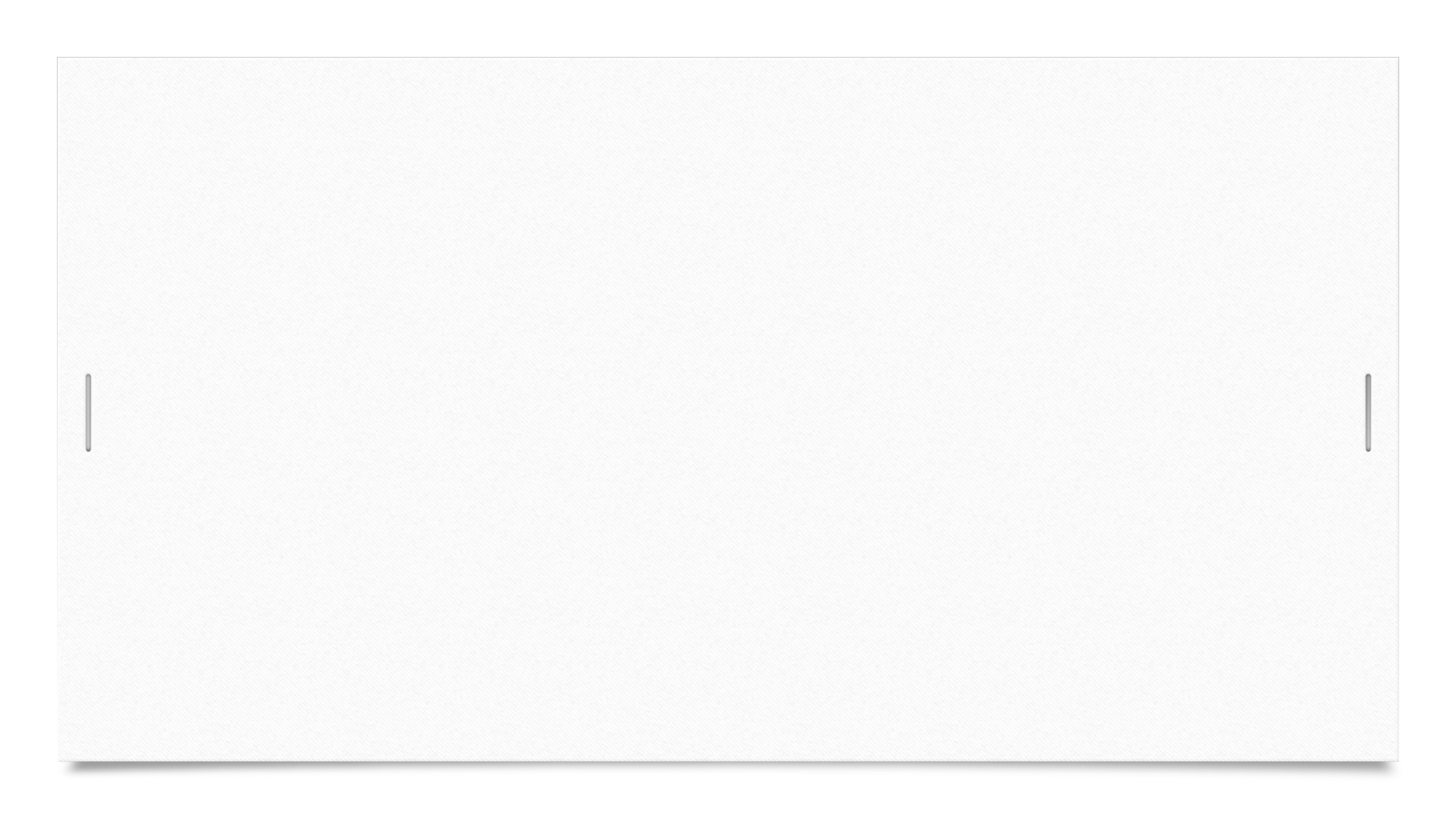 WIOA 14 ELEMENT PROGRAM DESIGN REQUIREMENTSCLIENT CENTERED DESIGN
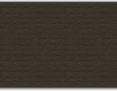 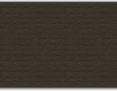 13
[Speaker Notes: WIOA requires that the following 14 elements be available to all eligible youth/young adult and must be available on a year-round basis. 
The RFP requires bidders to articulate how these elements will be accessible and/or delivered: bidders are not required to provide all services themselves but must articulate how all 14 elements will be offered to the enrolled participants. 

1 / 3 / 4 / 6 / 7 / 9 / 10 / 14

#3. Local areas must spend at least 20% of their WIOA Youth Formula allocation on work experience activities.]
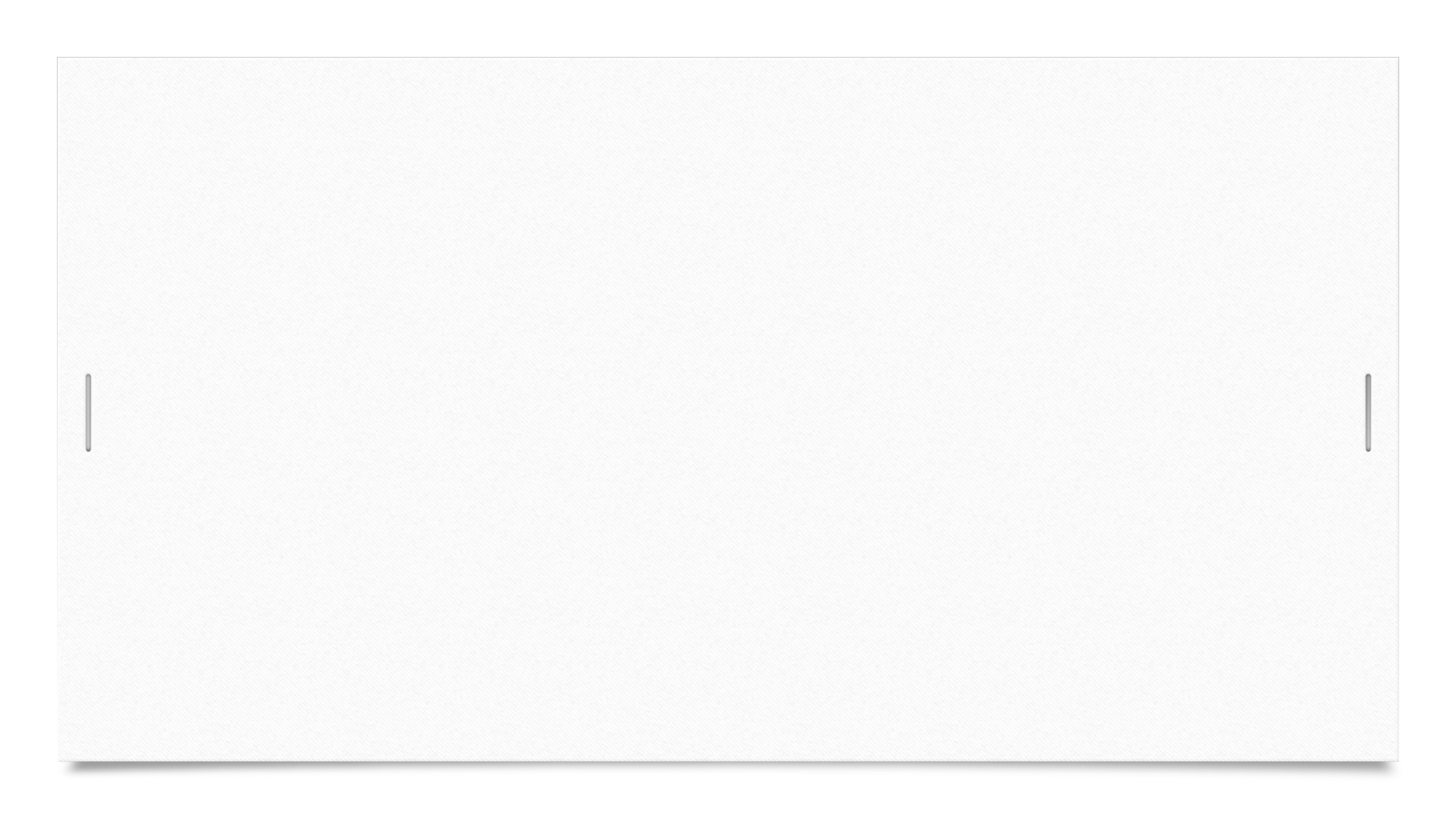 WIOA 14 ELEMENT PROGRAM DESIGN REQUIREMENTSCLIENT CENTERED DESIGN
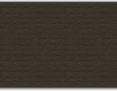 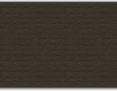 14
[Speaker Notes: For a detailed description of these 14 required elements, please vit page 13 of the RFP.]
Eligible organizations/qualifications
15
[Speaker Notes: Qualified applicants must have a minimum of two (2) years of documented successful experience in providing the full range of youth workforce development services for eligible individuals aged 16 to 24. However, eligible bidders who may not possess this specific experience are encouraged to highlight knowledge and relevant transferable skills that demonstrate their capacity to effectively support and engage this population.
The County of Alameda has a Small, Local, and Emerging Business (SLEB) Requirement that has allowed our department to add a 5% consideration for Local Businesses and an additional 5% for Approved SLEB agencies. Potential 10% increase for consideration.
If you are not a SLEB agency there is a requirement to partner with an approved SLEB Vendor while providing 20% of overall RFP Approval amount.
If you are SLEB Exempt, the SLEB Information page has additional steps listed for you to complete. Add EXEMPT on that page and fill out the Exceptions page.


Highlight more on page 18 of the RFP.]
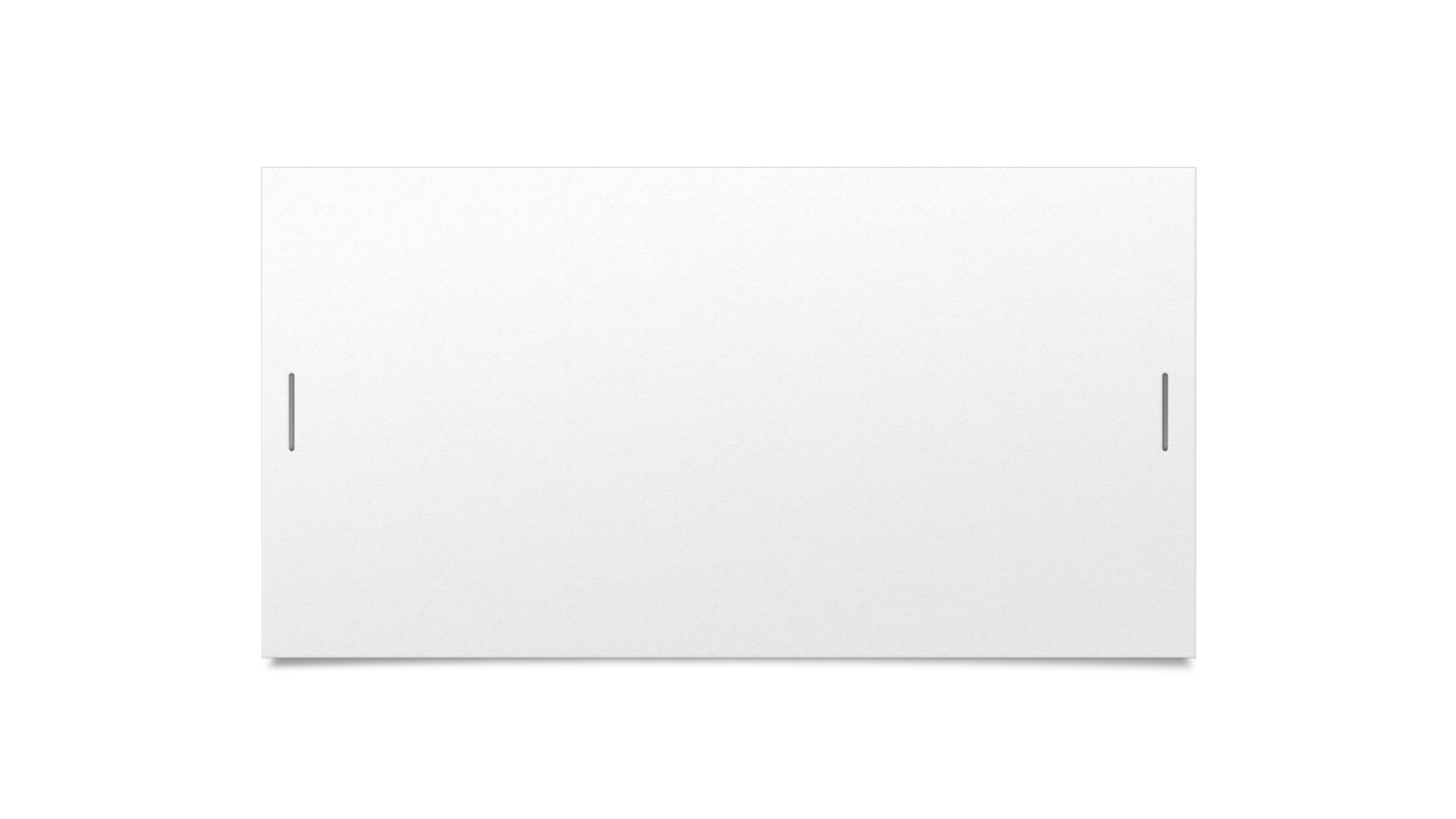 RFP TIMELINE
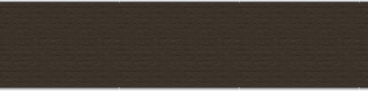 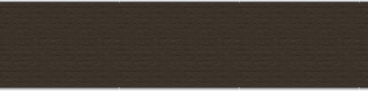 16
Submission of proposals
Format:
12-point font (Times New Roman, or similar)
1-inch standard margins
Single spaced
Pages numbered sequentially
Not to exceed pages are indicated on check list found in response packet

Required Documents:
Checklist
Cover letter
3 References 
2 Employment Commitment Letters
Proof of Local Agency Eligibility (5% consideration) 
Response Packet documents
Enclosure Documents requiring signature (found within Response Packet)
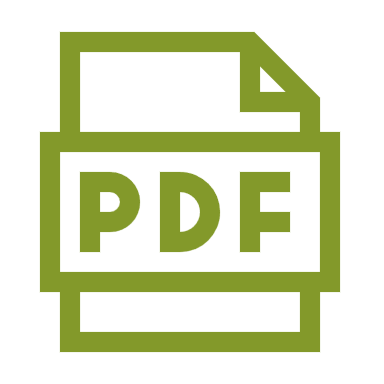 17
Submission of proposals
To:  ACWDB@acgov.org 
Subject: (Bidders name + RFP Number)
“RFP No.2025-ACWDB-YP, Future Force
or
RFP No.2025-ACWDB-YP, Youth Innovation”
18
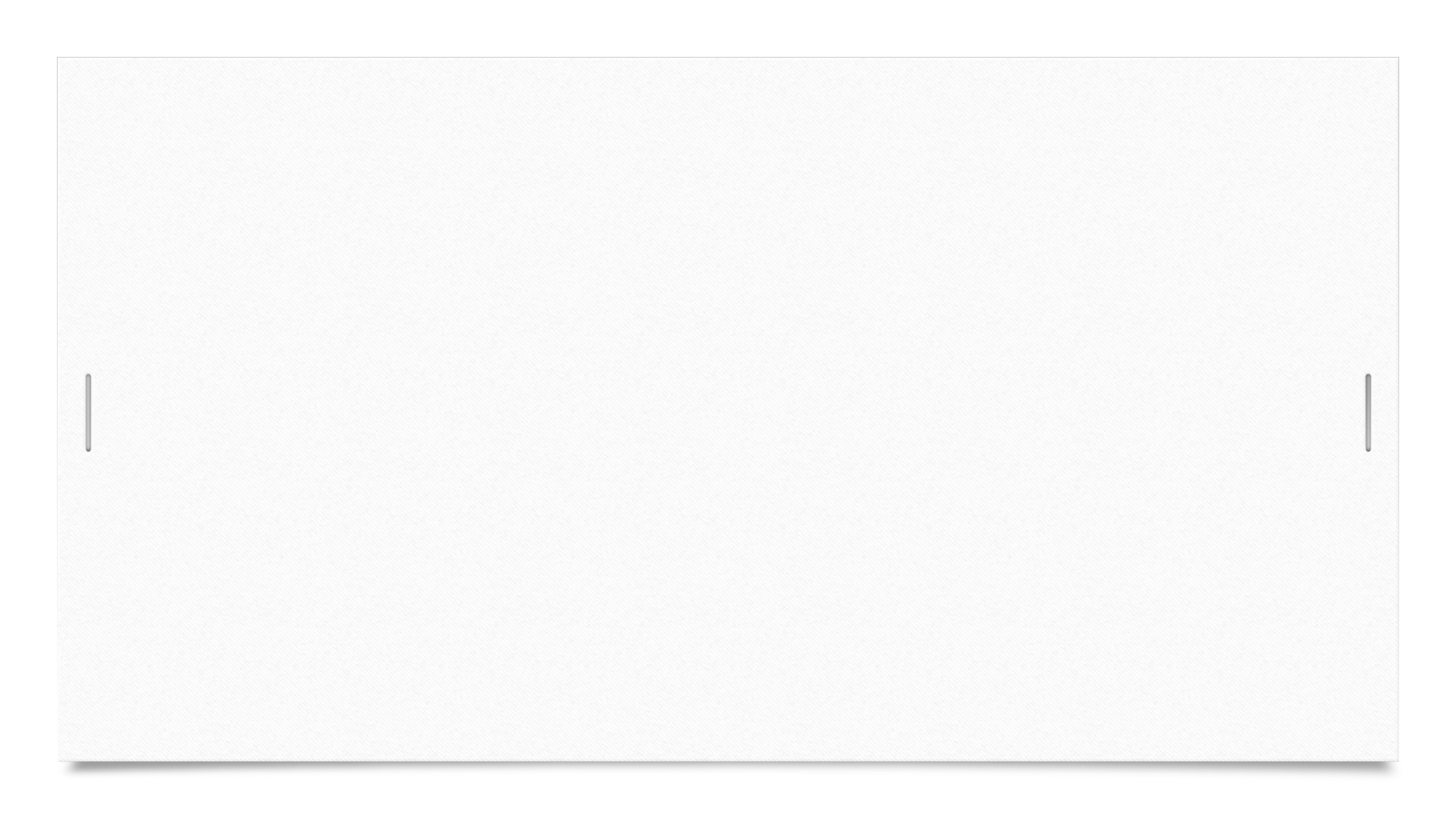 Question & Answer
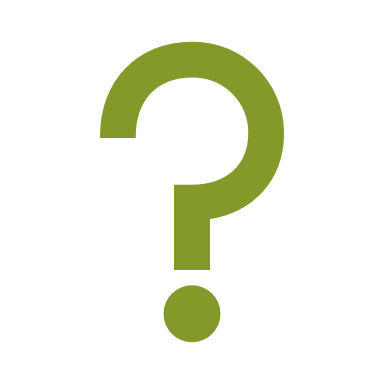 Questions will be addressed in the order they are received.
Unanswered questions will be included in the final Addenda.
The Addenda will be posted on the WIOA website for easy access https://acwdb.org/doing-business-with-us/
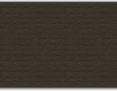 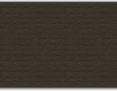 19
Networking
ACWDB Will allow this zoom to stay open for an additional 30 minutes for the purpose of networking and convening.
20